Native x86 Decompilation Using Semantics-Preserving Structural Analysis and Iterative Control-Flow Structuring
Edward J. Schwartz*, JongHyup Lee✝, Maverick Woo*, and David Brumley*
Carnegie Mellon University *
Korea National University of Transportation ✝
Which would you rather analyze?
Functions
Types
push   %ebp
mov    %esp,%ebp
sub    $0x10,%esp
movl   $0x1,-0x4(%ebp)
jmp    1d <f+0x1d>
mov    -0x4(%ebp),%eax
imul   0x8(%ebp),%eax
mov    %eax,-0x4(%ebp)
subl   $0x1,0x8(%ebp)
cmpl   $0x1,0x8(%ebp)
jg     f <f+0xf>
mov    -0x4(%ebp),%eax
leave  
ret
Variables
int f(int c) {
  int accum = 1;
  for (; c > 1; c--) {
    accum = accum * c;
  }
  return accum;
}
Control
Flow
8/15/13
Usenix Security 2013
2
int f (int x) {
int y = 1;
while (x > y) {
  y++;
}

return y;
int f (int a) {
int v = 1;
while (a > v++) {}

return v;
Original
Source
Compiler
Recovered
Source
Decompiler
010100101010101001010110111010101001010101010101111100010100010101101001010100010010101101010101011010111
Compiled
Binary
8/15/13
3
Decompilers for Software Security
Manual reverse-engineering
Traditional decompiler application

Apply wealth of existing source-code techniques to compiled programs [Chang06]
Find bugs, vulnerabilities

Heard at Usenix Security 2013, during Dowsing for Overflows
“We need source code to access the high-level control flow structure and types”
8/15/13
Usenix Security 2013
4
Desired Properties for Security
Effective abstraction recovery
Abstractions improve comprehension
8/15/13
Usenix Security 2013
5
Effective Abstraction Recovery
s1;
while (e1) {
  if (e2) { break; }
  s2;
}
s3;
s1;
L1: if (e1) { goto L2; }     
    else { goto L4; }
L2: if (e2) { goto L4; }
L3: s2; goto L1;
L4: s3;
Less Abstract
More
Abstract
8/15/13
Usenix Security 2013
6
Desired Properties for Security
Effective abstraction recovery
Abstractions improve comprehension

Correctness
Buggy(Decompiled)  Buggy(Original)
8/15/13
Usenix Security 2013
7
Correctness
int f (int x) {
int y = 1;
while (x > y) {
  y++;
}

return y;
int f (int a) {
int v = 1;
while (a > v++) {}

return v;
Original
Source
Recovered
Source
Decompiler
Compiler
Are these two programs semantically equivalent?
010100101010101001010110111010101001010101010101111100010100010101101001010100010010101101010101011010111
Compiled
Binary
8/15/13
8
Prior Work on Decompilation
8/15/13
Usenix Security 2013
9
The Phoenix C Decompiler
8/15/13
Usenix Security 2013
10
How to build a better decompiler?
Recover missing abstractions one at a time
Semantics preserving abstraction recovery
Rewrite program to use abstraction
Don’t change behavior of program 
Similar to compiler optimization passes
8/15/13
Usenix Security 2013
11
Semantics Preservation
Abstraction
Recovery
s1;
L1: if (e1) { goto L2; }     
    else { goto L4; }
L2: if (e2) { goto L4; }
L3: s2; goto L1;
L4: s3;
s1;
while (e1) {
  if (e2) { break; }
  s2;
}
s3;
Are these two programs semantically equivalent?
8/15/13
Usenix Security 2013
12
How to build a better decompiler?
Recover missing abstractions one at a time
Semantics preserving abstraction recovery
Rewrite program to use abstraction
Don’t change behavior of program 
Similar to compiler optimization passes

Challenge: building semantics preserving recovery algorithms
This talk
Focus on control flow structuring
Empirical demonstration
8/15/13
Usenix Security 2013
13
Phoenix Overview
010100101010101001010110111010101001010101010101111100010100010101101001010100010010101101010101011010111
CFG Recovery
Type Recovery
int f (int x) {
int y = 1;
while (x > y) {
  y++;
}

return y;
Source-code Output
Control
Flow
Structuring
New in Phoenix
8/15/13
Usenix Security 2013
14
Control Flow Graph Recovery
010100101010101001010110111010101001010101010101111100010100010101101001010100010010101101010101011010111
¬e
e
CFG Recovery
Vertex represents straight-line binary code
Edges represents possible control-flow transitions
Challenge: Where does jmp %eax go?
Phoenix uses Value Set Analysis [Balakrishnan10]
8/15/13
Usenix Security 2013
15
Type Inference on Executables (TIE) [Lee11]
How does each instruction constrain the types?
movl (%eax), %ebx
Constraint 1: %eax is a pointer to type <a>
Constraint 2: %ebx has type <a>
Solve all constraints to find <a>
8/15/13
Usenix Security 2013
16
Control Flow Structuring
8/15/13
Usenix Security 2013
17
Control Flow Structuring
if (e)
  {…;} 
else
  {…;}
Compilation
¬e
e
if (e)
  {…;} 
else
  {…;}
Control Flow Structuring
?
¬e
e
8/15/13
Usenix Security 2013
18
Control Flow Structuring:Don’t Reinvent the Wheel
Existing algorithms
Interval analysis [Allen70]
Identifies intervals or regions
Structural analysis [Sharir80]
Classifies regions into more specific types

Both have been used in decompilers

Phoenix based on structural analysis
8/15/13
Usenix Security 2013
19
Structural Analysis
Iteratively match patterns to CFG
Collapse matching regions






Returns a skeleton:    while (e) { if (e’) {…} }
B1
B1
B2
B2
B3
while
if-then-else
8/15/13
Usenix Security 2013
20
Structural Analysis Example
SEQ
WHILE
SEQ1
ITE1
...;
while (...) { if (...) {...} else {...} };
...; ...;
8/15/13
Usenix Security 2013
21
Structural Analysis Property Checklist
Effective abstraction recovery
8/15/13
Usenix Security 2013
22
Structural Analysis Property Checklist
Effective abstraction recovery
Graceless failures for unstructured programs
break, continue, and goto statements
Failures cascade to large subgraphs
8/15/13
Usenix Security 2013
23
Unrecovered Structure
s1;
while (e1) {
  if (e2) { break; }
  s2;
}
s3;
s1;
L1: if (e1) { goto L2; }     
    else { goto L4; }
L2: if (e2) { goto L4; }
L3: s2; goto L1;
L4: s3;
Fix: New structuring algorithm featuring
Iterative Refinement
Original
Decompiled
SEQ
UNKNOWN
This break edge prevents progress
8/15/13
Usenix Security 2013
24
Iterative Refinement
Remove edges that are preventing a match
Represent in decompiled source as break, goto, continue

Allows structuring algorithm to make more progress
8/15/13
Usenix Security 2013
25
Iterative Refinement
s1;
while (e1) {
  if (e2) { break; }
  s2;
}
s3;
s1;
while (e1) {
  if (e2) { break; }
  s2;
}
s3;
WHILE
SEQ1
BREAK
Original
Decompiled
SEQ
8/15/13
Usenix Security 2013
26
Structural Analysis Property Checklist
Effective abstraction recovery
Graceless failures for unstructured programs
break, continue, and gotos
Failures cascade to large subgraphs

Correctness
8/15/13
Usenix Security 2013
27
Structural Analysis Property Checklist
Effective abstraction recovery
Graceless failures for unstructured programs
break, continue, and gotos
Failures cascade to large subgraphs

Correctness
Not originally intended for decompilation
Structure can be incorrect for decompilation
8/15/13
Usenix Security 2013
28
Natural Loop Correctness Problem
NATURAL
LOOP
y≠2
x≠1
Fix: Ensure patterns areSemantics Preserving
y=2
x=1
x=1
y=2
Non-determinism
while (true) {
  s1; if (x==1) goto L2;
  if (y==2) goto L1;
}
8/15/13
Usenix Security 2013
29
Semantics Preservation
Applies inside of control flow structuring too
NATURAL
LOOP
y≠2
x≠1
y=2
x=1
x=1
y=2
8/15/13
Usenix Security 2013
30
Phoenix Implementation and Evaluation
8/15/13
Usenix Security 2013
31
Readability: Phoenix Output
t_reg32 f (void) {
  t_reg32 v20 = 42;
  t_reg32 v24;
  for (v24 = 0; v20 != 0;
       v24 = v24 + 1) {
    if (v24 != 0) {
      puts ("c");
      break;
    }
    puts ("d");
    v20 = v20 - 1;
  }
  puts ("e");
  return 0;
}
int f (void) {
  int a = 42;
  int b = 0;
  while (a) {
    if (b) {
      puts("c");
      break;
    } else {
      puts("d");
    }
    a--;
    b++;
  }
  puts ("e");
  return 0;
}
Original
Decompiled
8/15/13
Usenix Security 2013
32
Large Scale Experiment Details
Decompilers tested
Phoenix
Hex-Rays (industry state of the art)
Boomerang (academic state of the art)

Boomerang
Did not terminate in <1 hour for most programs

GNU coreutils 8.17, compiled with gcc
Programs of varying complexity
Test suite
8/15/13
Usenix Security 2013
33
Metrics (end-to-end decompiler)
Effective abstraction recovery
Control flow structuring

Correctness
8/15/13
Usenix Security 2013
34
Control Flow Structure:Gotos Emitted (Fewer Better)
8/15/13
Usenix Security 2013
35
Control Flow Structure:Gotos Emitted (Fewer is Better)
8/15/13
Usenix Security 2013
36
Ideal: Correctness
int f (int x) {
int y = 1;
while (x > y) {
  y++;
}

return y;
int f (int a) {
int v = 1;
while (a > v++) {}

return v;
Original
Source
Recovered
Source
Decompiler
Compiler
Are these two programs semantically equivalent?
010100101010101001010110111010101001010101010101111100010100010101101001010100010010101101010101011010111
Compiled
Binary
8/15/13
37
Scalable: Testing
int f (int x) {
int y = 1;
while (x > y) {
  y++;
}

return y;
int f (int a) {
int v = 1;
while (a > v++) {}

return v;
Original
Source
Recovered
Source
Decompiler
Compiler
Is the decompiled program consistent with test requirements?
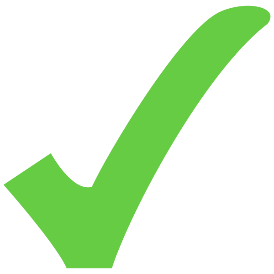 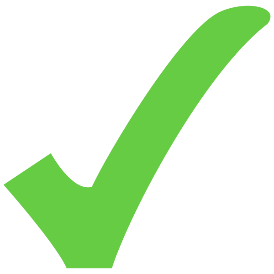 010100101010101001010110111010101001010101010101111100010100010101101001010100010010101101010101011010111
Passes tests
Passes tests
Compiled
Binary
8/15/13
38
Number of Correct Utilities
107
All Utilities
8/15/13
Usenix Security 2013
39
Correctness
All known correctness errors attributed to type recovery
No known problems in control flow structuring

Rare issues in TIE revealed by Phoenix stress testing
Even one type error can cause incorrectness
Undiscovered variables
Overly general type information
8/15/13
Usenix Security 2013
40
Conclusion
Phoenix decompiler
Ultimate goal: Correct, abstract decompilation
Control-flow structuring algorithm
Iterative refinement
Semantics preserving schemas

End-to-end correctness and abstraction recovery experiments on >100 programs
Phoenix
Control flow structuring: 
Correctness: 50% 

Correct, abstract decompilation of real programs is within reach
This paper: improving control flow structuring
Next direction: improved static type recovery
8/15/13
Usenix Security 2013
41
Thanks! 
Questions?


Edward J. Schwartz
edmcman@cmu.edu
http://www.ece.cmu.edu/~ejschwar
8/15/13
Usenix Security 2013
42
END